Covid-19
Navigating the Changing Landscape for High School Juniors/Seniors
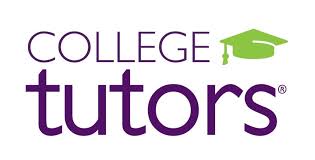 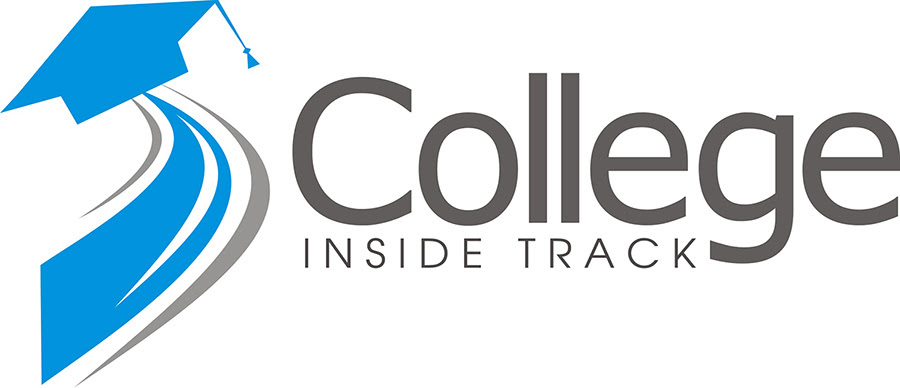 Agenda
Testing Changes

Financial Considerations

Touring

Longer Term Ramifications

Questions?
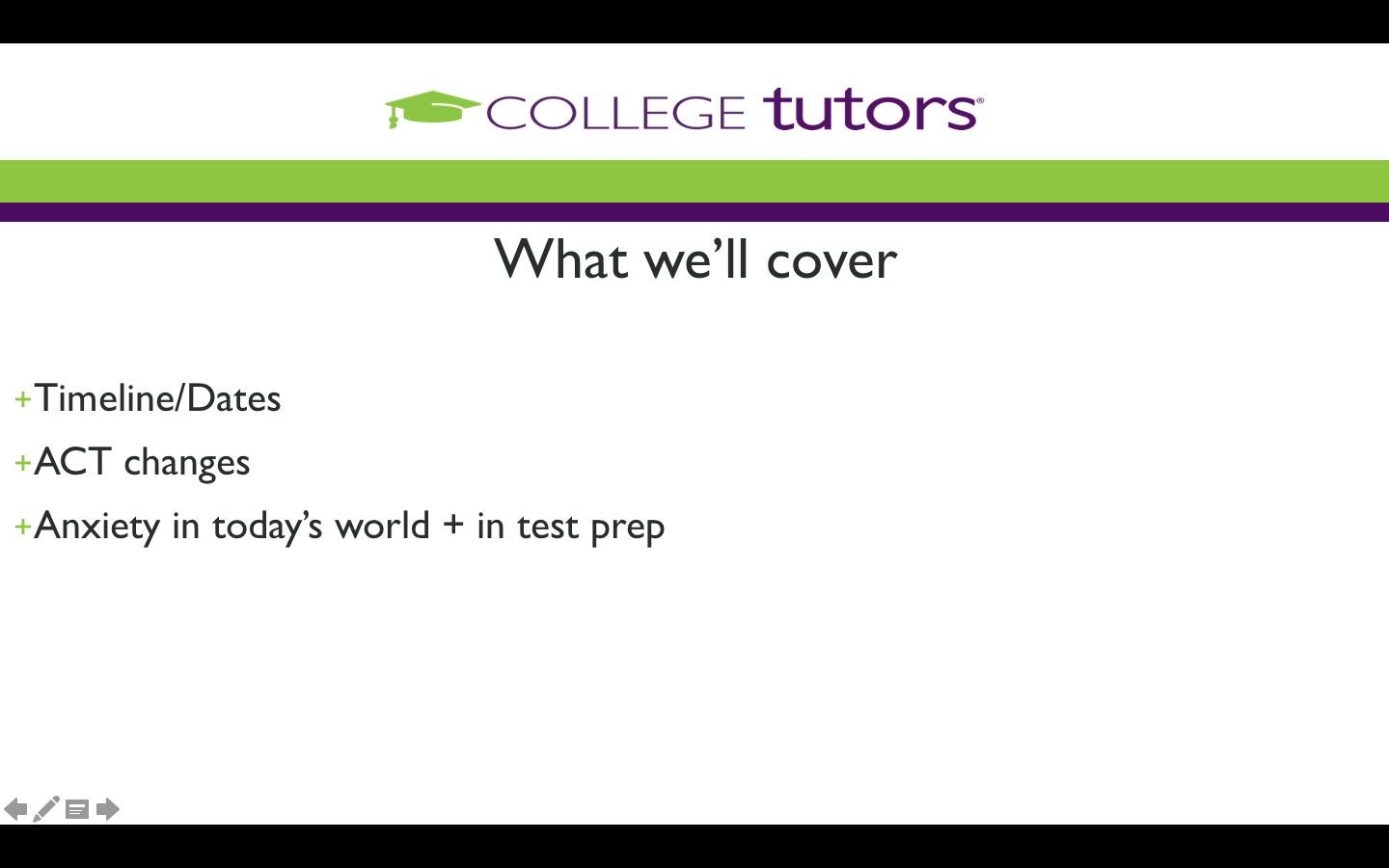 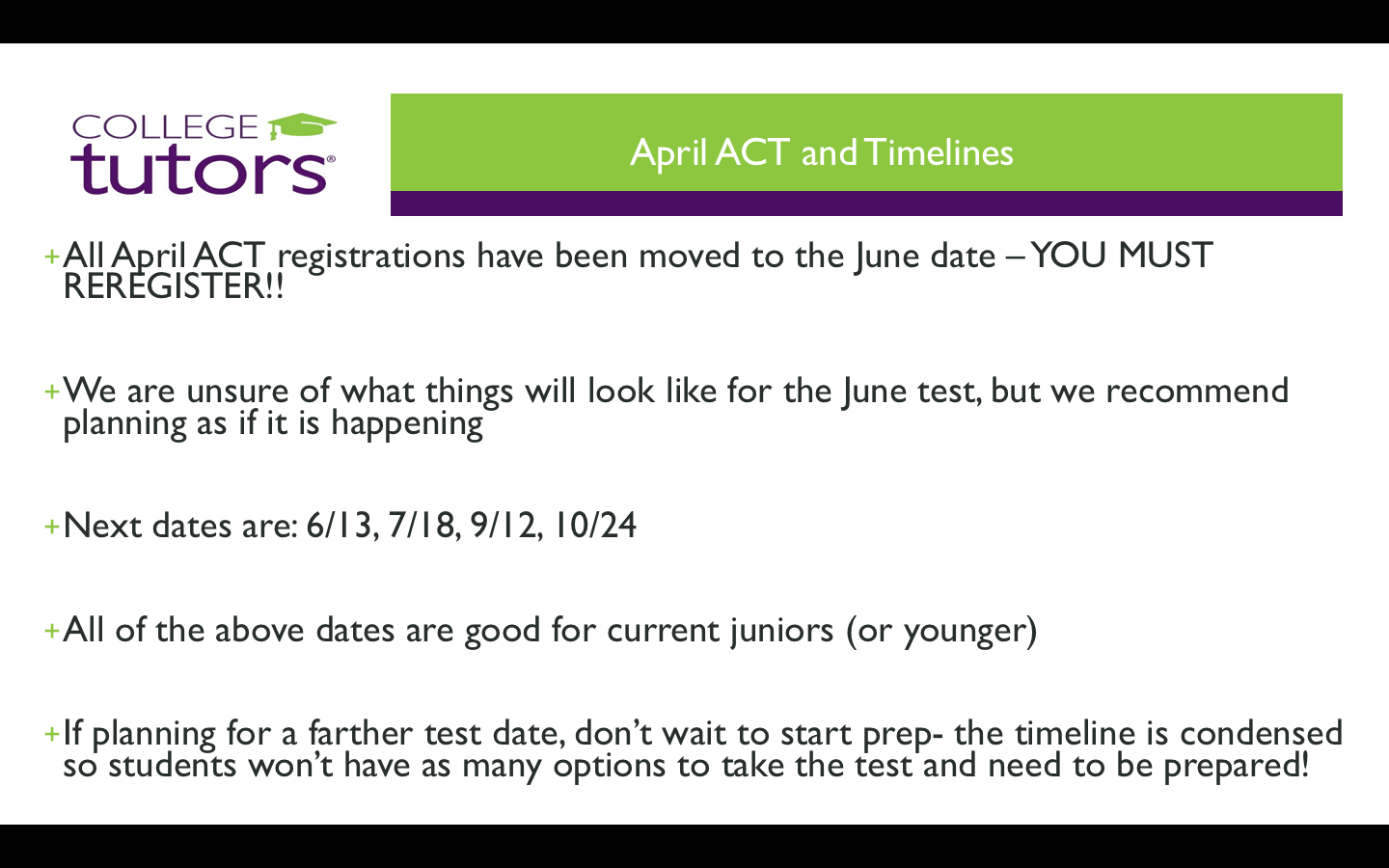 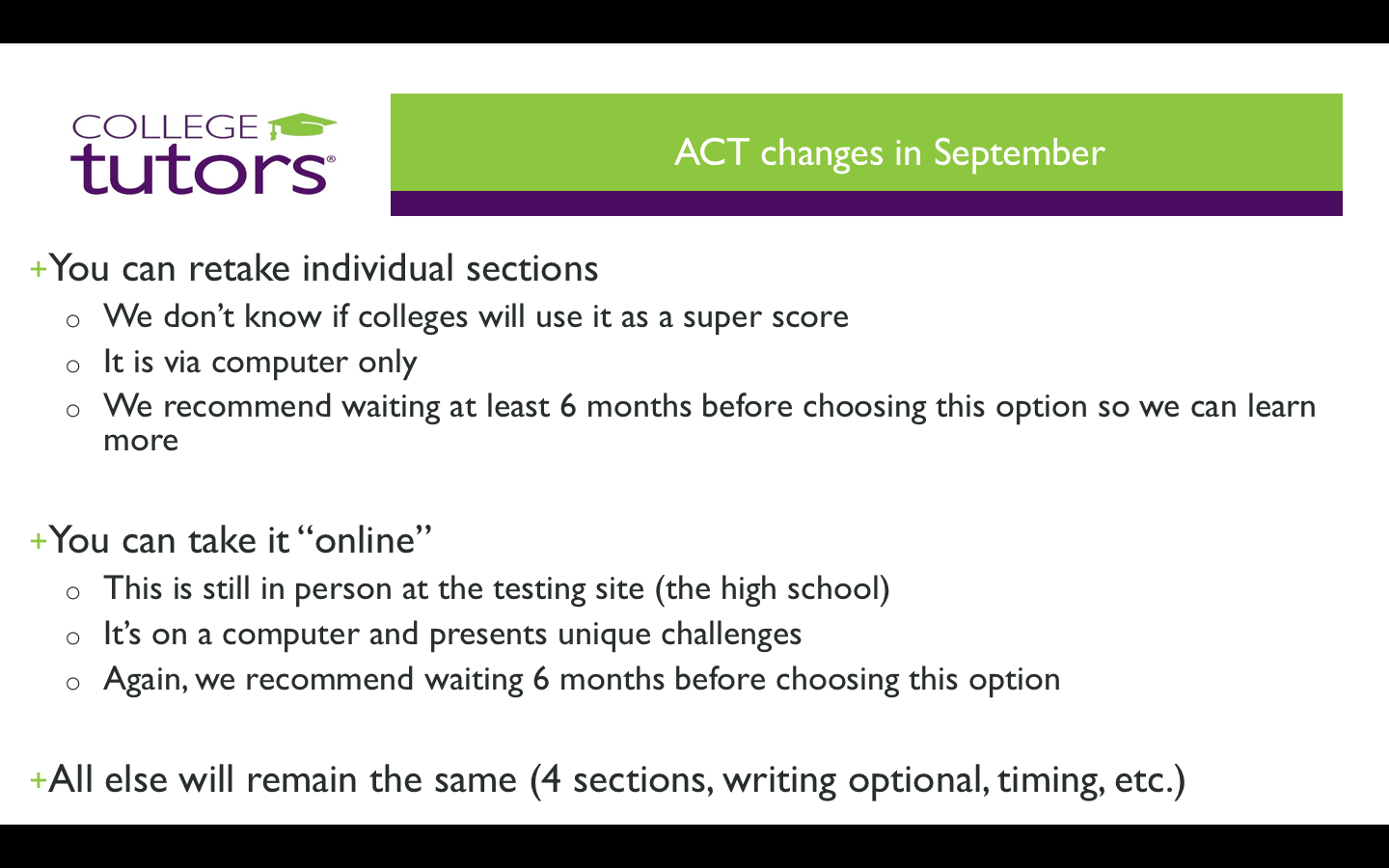 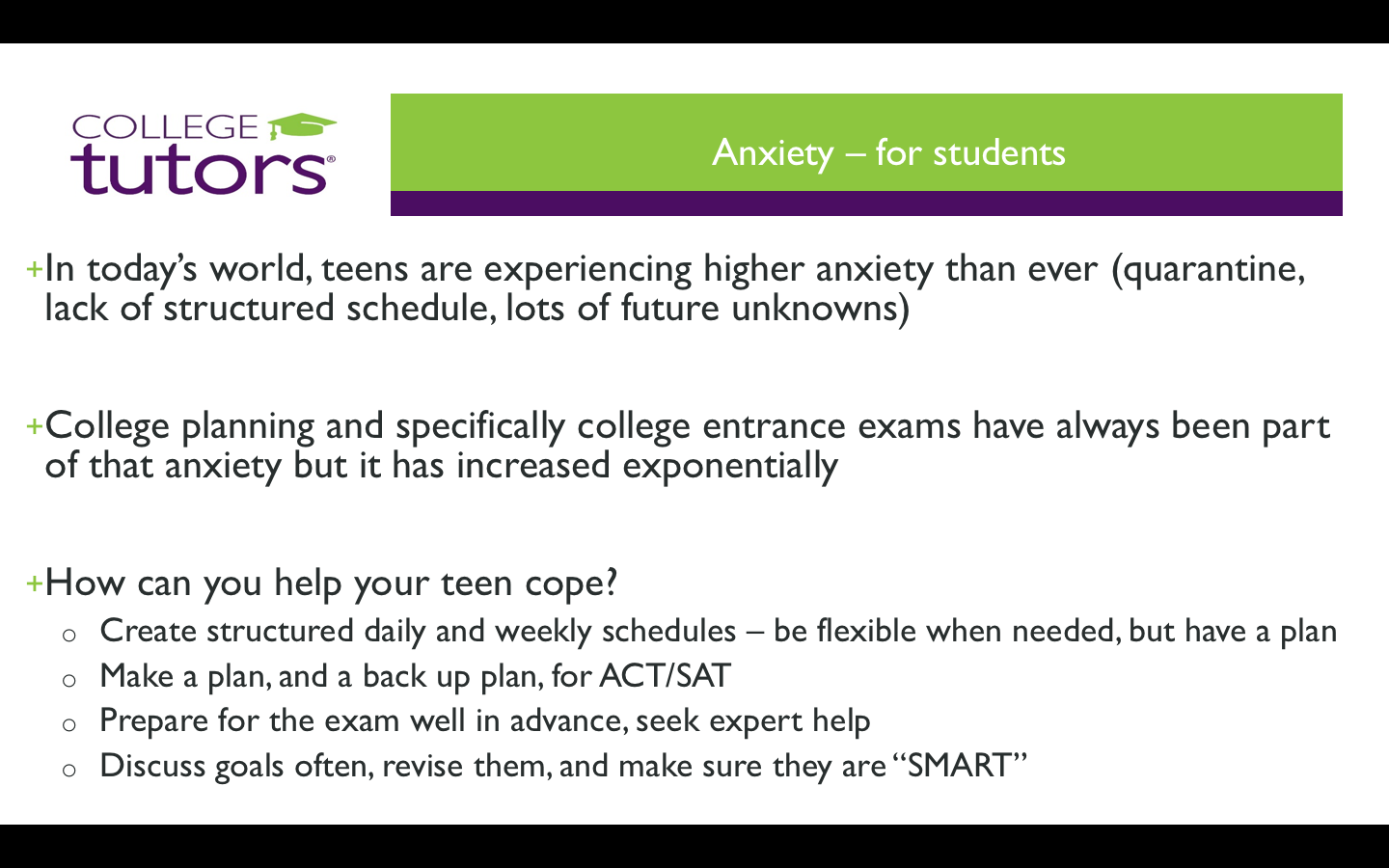 Financial Considerations
529’s
Financial Challenges
Use during college is limited to qualified expenses
Tuition, Room & Board, Books, Fees, Computer, Disability equipment
529’s
Plan for all 4 years to maximize the value of the 529
Check in with advisor around whether yours is age based
Consider whether using it now or later is your best option
Consideration around Federal Student Loan/FAFSA
With the current interest environment – consider other low interest loans rates are now starting at 3.3%
New use to help pay down loans!
One-time use of $10K to apply to student loan payment
May have state tax implications if you live in a state that is non-conforming – check with your tax accountant
Potential use for grandparent 529
Before making any decision – check with your financial advisor
How to think about financials now
Interest Rate Suspension is Federal Loan only

Payments suspended as well – payments made pay down principle

If you aren’t paying balance remains the same

Colleges will not be readjusting awards for current seniors – FAFSA is always a snapshot in time for assets

Significant financial impact to the schools – unclear how they will handle the challenge

Opportunity to do a “financial appeal” based on current circumstances – 2 year look back on income
Take advantage of Virtual Tour Sites
https://www.campusreel.org/  

https://www.youvisit.com/collegesearch/   

 https://campustours.com/  

https://www.ecampustours.com/
Longer Term Ramifications
Test Optional Schools
More holistic review of students
Essays/demonstrated interest/curriculum rigor
Potential to set new standards

Some colleges will likely not survive
Shifting volumes of kids may make relatively risk neutral schools riskier
Large flagship universities will be increasingly more challenging to get into
More high demand schools may become less merit giving as demand increases
Opportunities if you will look further away
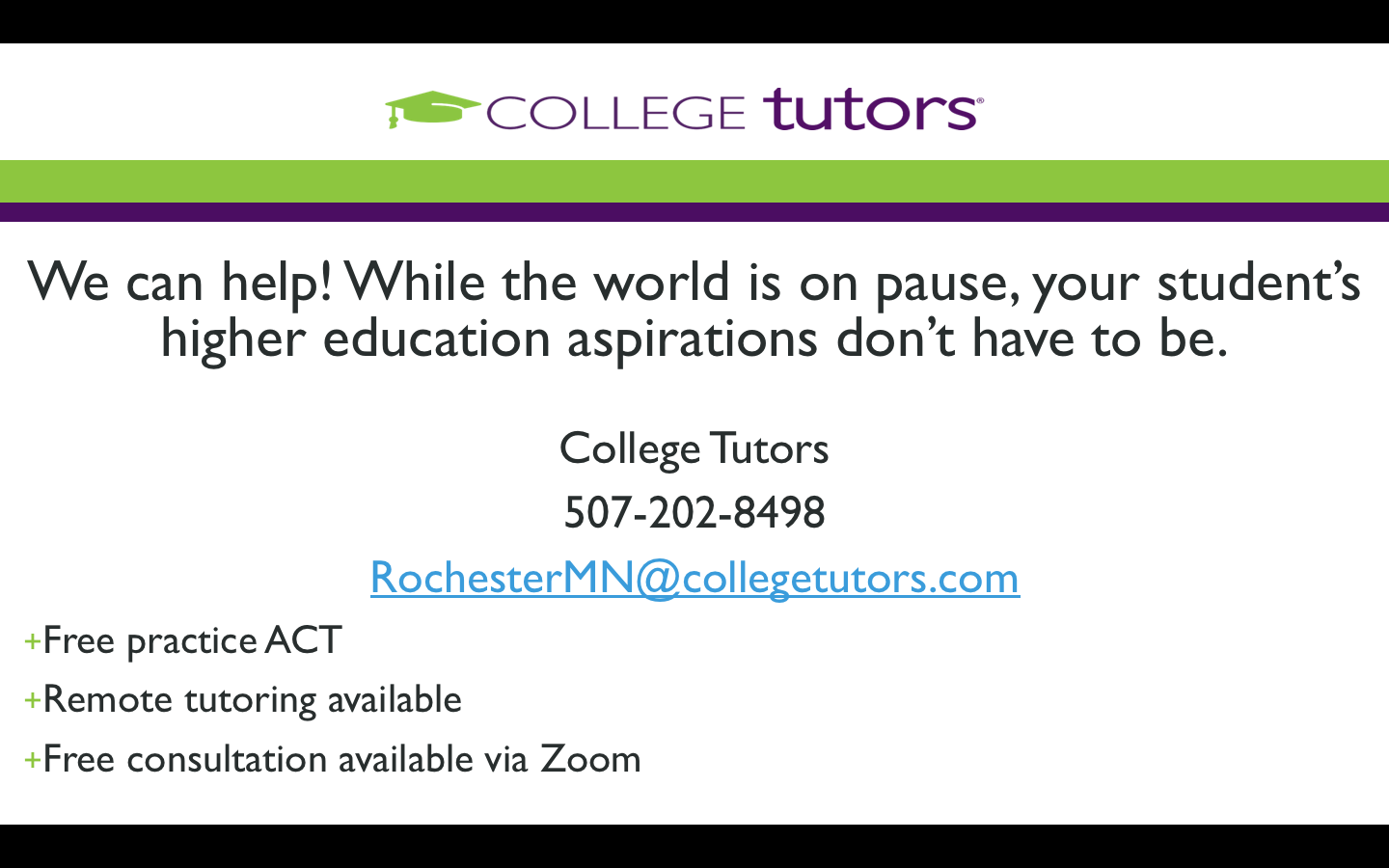 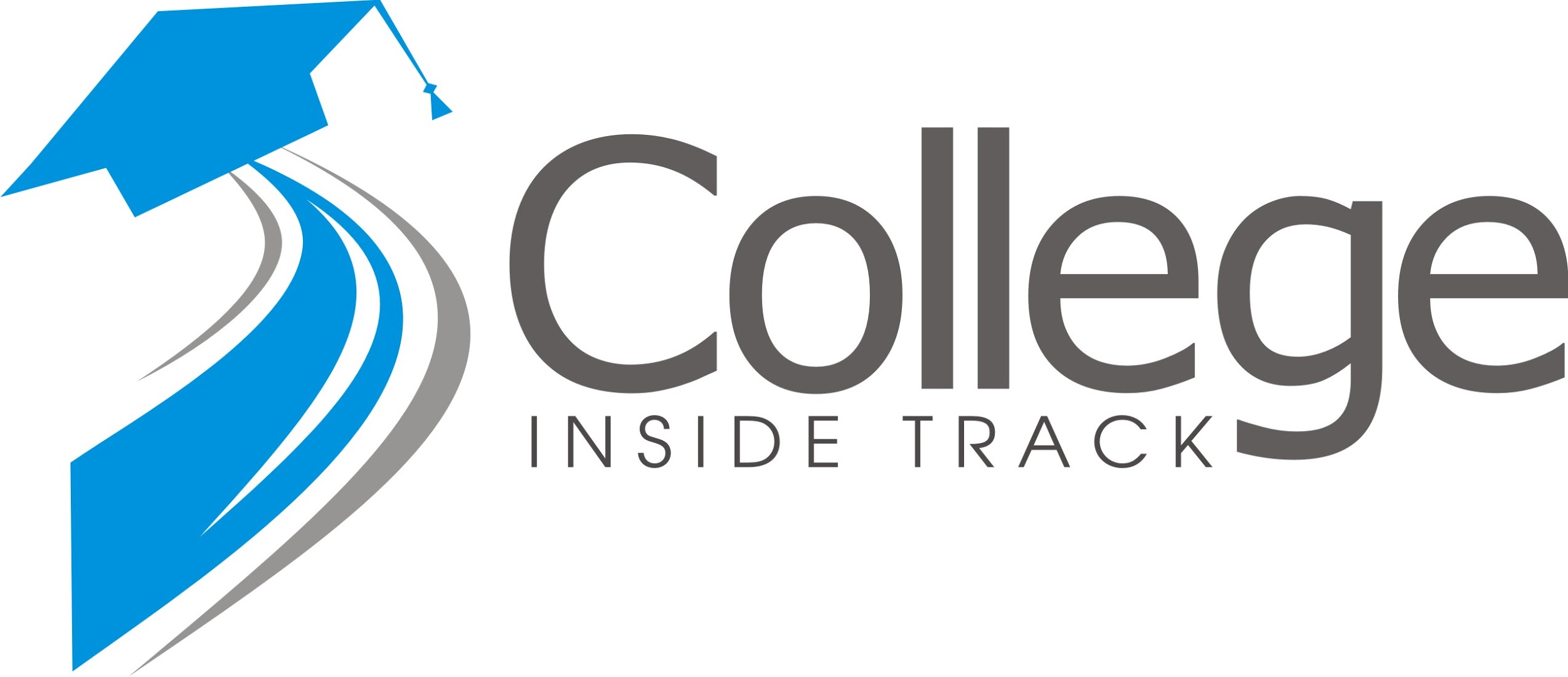 Housekeeping!
Take advantage of the college consultation – fill out your google doc

Student too young yet? Let us know and we’ll reach out at the appropriate time

Family Newsletter about important college information/Follow us on FB

Did you learn something new? Share us with the people you know!
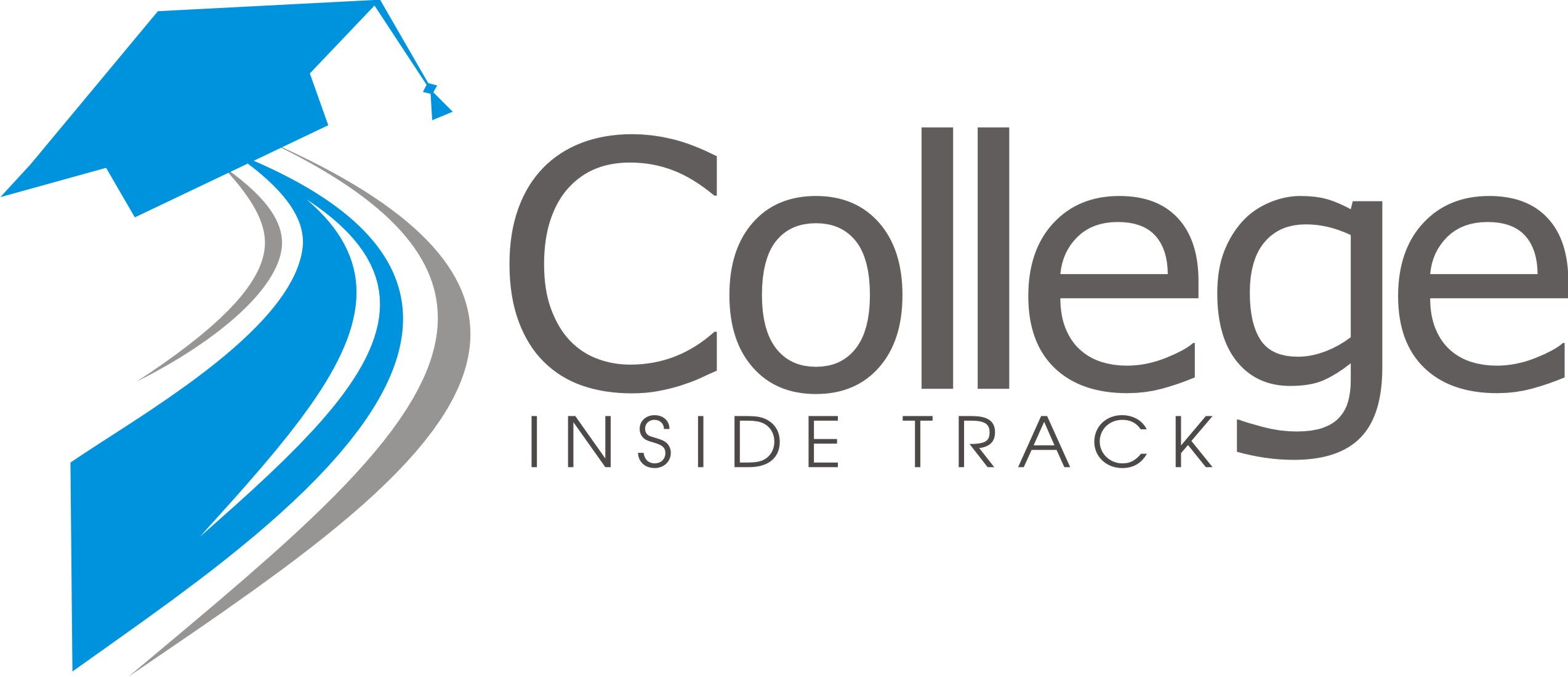 Free Family Consultation
Answer your family’s questions

Advise on their eligibility for need-based and merit aid

Suggest strategies that align with goals

Estimate your Expected Family Contribution
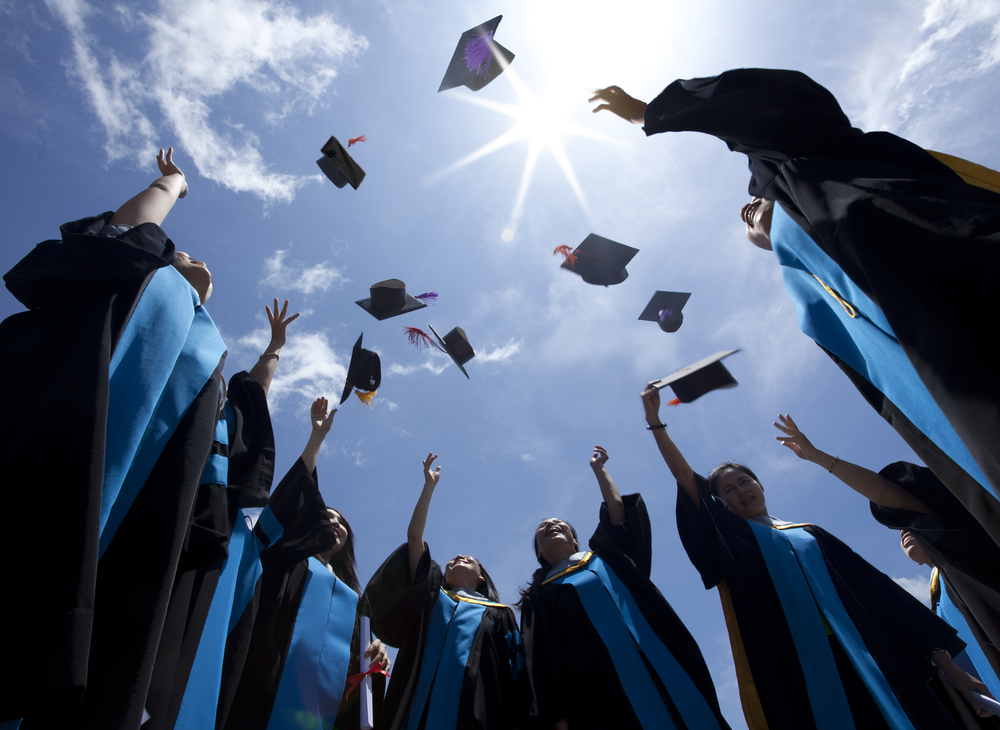 Questions?
Cozy Wittman, Education & Partnership Manager
College Inside Track
612-850-5729       cwittman@collegeinsidetrack.com